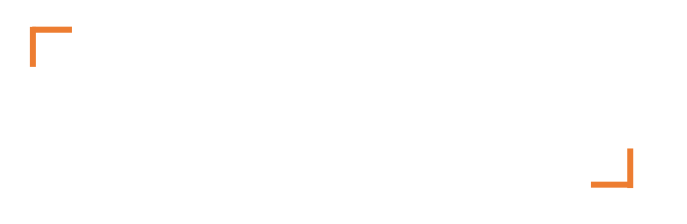 Designing Practical
Software Bug Detectors
Using Commodity Hardware and
Common Programming Patterns
Tong Zhang
Dec-9-2019
Final Defense
1
[Speaker Notes: Hello and Good afternoon, welcome to my final exam. 
My thesis is about software bug and how to design practical software bug detectors using commodity hardware and common programming patterns.]
Software Bugs Are Causing More and More Economic Losses
~28x more damages
2018
2002
Year
2
Software fail watch: 5th edition. https://www.tricentis.com/resources/ software-fail-watch-5th-edition/.
[Speaker Notes: A software bug is an error or flaw in a computer program that causes it to produce an incorrect or unexpected result or behave in unintended ways.

According to a report, economic losses caused by recorded software bugs increased from 59 billion USD in 2002
 to 1.7 trillion USD in 2018, which is 8% of total US GDP.

(click)

We see there’s a trend that software bug is causing more and more damages.
It almost cost 28x more damages as it was 16 years ago.

So there’s an urgent need to address software bugs.]
Software Bugs Can Cause Severe Problems
Northeast Blackout (2003)
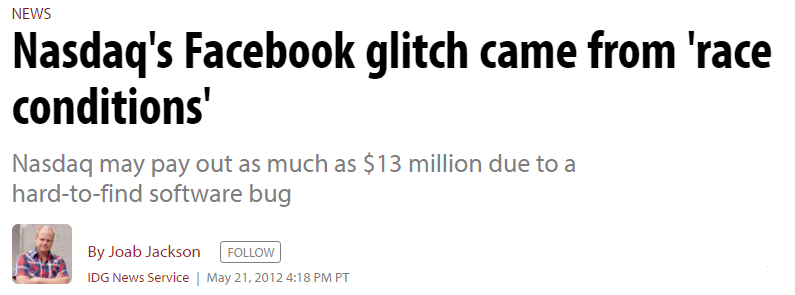 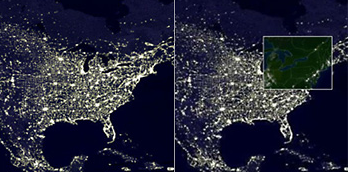 Data Race Bugs
Windows w32.blaster.worm
Morris Worm
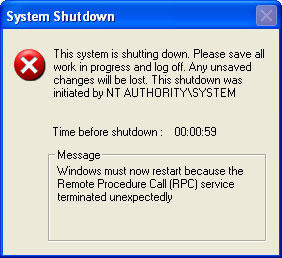 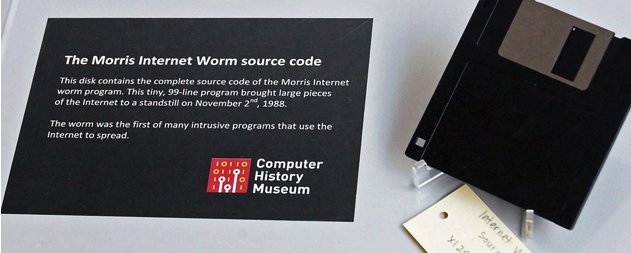 Memory Safety Bugs
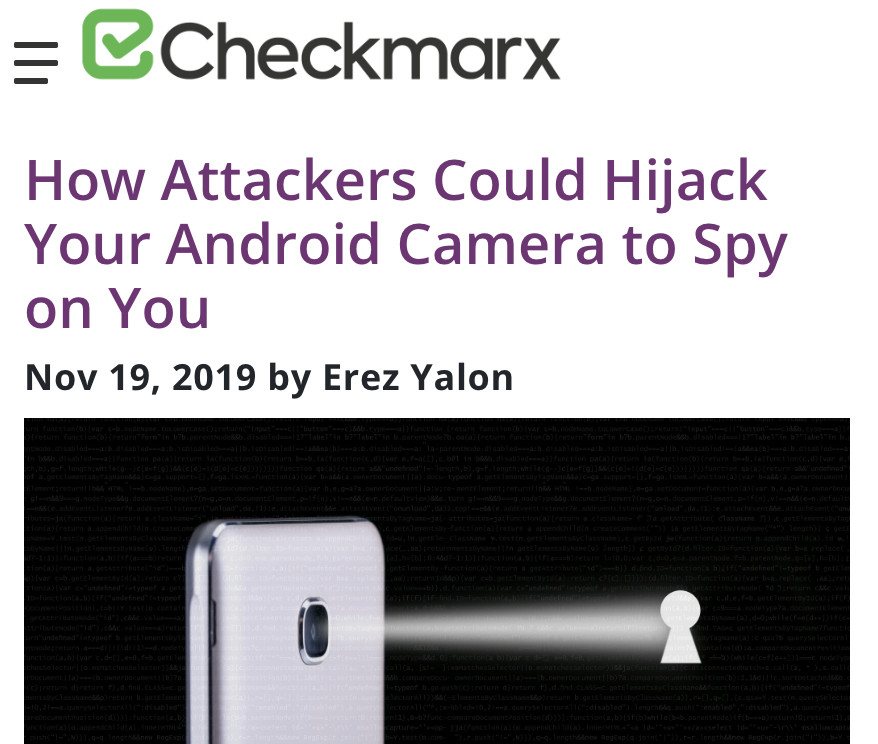 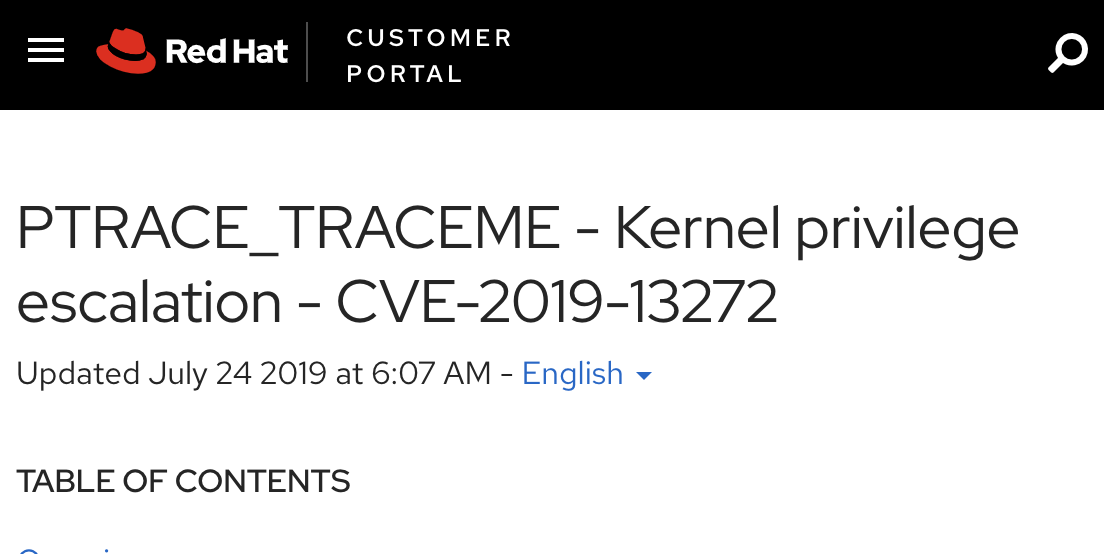 Permission Check Bugs
3
[Speaker Notes: Software bugs can cause severe problems.

(click)
For example, software bug caused northeast blackout in 2003, and Facebook’s stock price mismatch.
(click)
Software bugs can also cause vulnerabilities in computers, that can be taken advantage of computer virus and worms.
(click)
Furthermore, software bugs are widely presented and even exploited on mobile devices that we use everyday, leaving our privacy and information security at risk.

(click)
It turns out that the first two bugs are caused by data race bugs.
(click)
The Morris and windows blaster worms exploits memory safety bugs in user applications and operating system kernel.
(click)
The unauthorized camera access on android phone and Linux kernel privilege escalation is caused by permission check bugs.


Next I will introduce the three kinds of bugs. and challenges in existing bug detectors.]
1. Data Race Bugs
Two threads access the same shared location (one is write)
Not ordered by synchronizations
Thread 1
Thread 2
if (p) {
MySQL bug #3596
4
fput(p, …)
p = NULL
crash
}
[Speaker Notes: The first bug we study is data race bug.
A data race occurs when: two or more threads in a single process access the same memory location concurrently, 
And. at least one of the accesses is for writing, 
And. the threads are not using any exclusive locks to control their accesses to that memory.


(click)
For example, we have a real world bug comes from MySQL. Pointer p is the shared variable between thread 1 and thread 2.
(click)
If we have an interleaving that causes thread 2 to nullify shared pointer p between check of p and dereference of p in thread 1, it will cause thread 1 crash.

Data race bug may cause program crash, incorrect result or even security problem.]
2. Memory Safety Bugs
Spatial memory safety bugs
: e.g. buffer overflow
Temporal memory safety bugs
: e.g. use-after-free
char* a = malloc (10);
char* c = a;
…
c [11] = ‘x’;
char* a = malloc (10);
char* c = a;
…
free(c);
a [0] = ‘x’;
out of bound
dangling pointer
5
[Speaker Notes: The second bug we study is memory safety bugs.

Memory safety is consisted of spatial memory safety and temporal memory safety.

(click)
A spatial memory safety bug occurs when a program accesses a memory region beyond the object’s designated bound.
Spatial memory safety bug is often known as buffer overflow.
Here we have an example.
We allocate a chunk of memory, the length is 10. If we access the 12th element, spatial memory safety bug will happen and application may crash.

(click)
A temporal memory safety bug happens when a program accesses a de-allocated object using dangling pointer.
Temporal memory safety is often known as use after free.
As shown on the right side.
We first allocate a buffer then we free it. After that we try to use the dangling pointer to access the released memory again,
This will cause temporal memory safety bug.

Spatial memory safety bugs and Temporal memory safety bug are also widely exploited in the wild, for example, browser and operating system.]
3. Permission Check Bugs
Example: Two methods to change a process name
write(“new”)
prctl(“new”);
SyS_write(“new”)
SyS_prctl(“new”)
Method 1: Use /proc/pid/comm file
vfs_write
Method 2: Use prctl system call
security_file_permission
file->f_op->write
bypass
comm_write(“new”)
set_task_comm(“new”)
Privileged function
Permission check function
6
[Speaker Notes: The third type of bug is permission check bugs.

Permission check bug happens when there’s insufficient, redundant  or inconsistent permission check when a user process request to access security sensitive files or functions.

Here’s an missing permission check bug example.: setting the process name in Linux
There are two method to set process name, 
(click)
The first one is through /proc file system, which is checked by security_file_permission check
(click)
The second one is through prctl system call, which by passed security_file_permission check.

Both of them can achieve the same goal but the second method requires no security file permission.

Permission check bugs can cause security vulnerabilities, by letting unprivileged process accessing resources not granted to the process.]
Existing Bug Detectors
Dynamic data race bug detectors
FastTrack [PLDI’09]
Intel Inspector XE
Google Thread Sanitizer
Dynamic memory safety bug detectors
DangSan [EuroSys’17]
CETS [ISMM’10]
AddressSanitizer [ATC’12]
Static permission check bug detectors
K-Miner [NDSS’2018]
Dr. Checker [SEC’17]
Check-It-Again [CCS’18]
7
[Speaker Notes: To address software bugs, a variety of dynamic and static bug detectors are developed. 
Many of them have been shown to be very useful, however, there are three critical challenges in dynamic and static bug detectors.

Next I will show the limitations and challenges we want to address in dynamic and static bug detectors.]
Challenges in Dynamic and Static Bug Detection
Dynamic Bug Detector
Challenge 1: Runtime overhead due to run-time checks
Challenge 2: Space overhead due to metadata management
Static Bug Detector
Challenge 3: Scalability and precision issues
8
[Speaker Notes: There are three challenges we address in this research.

(click)
First,
Dynamic bug detectors identify a software bug by performing correctness check along with the program execution at run time.
Therefore, dynamic bug detectors usually have high runtime overhead.

(click)
- Second, dynamic bug detectors have to maintain their own copy of metadata which means they will have space overhead.

(click)
Third
Static bug detectors work by analyzing source code without running the program.
It has to explore all program status, therefore, causing scalability issues
scalability issue usually means the analysis can not finish execution within a given time for large program
Due to the lack of run-time information, static bug detectors also have to make conservative assumptions causing precision issues.

(transition)

We proposed three solutions to solve the three challenges in this research.
Next I will give a summary of my contributions.]
Contribution
9
[Speaker Notes: This tables summarizes the contributions made upon the completion of my dissertation.

(click)
I first identified run-time overhead challenge in dynamic bug detectors,
To solve this problem, our contributions is to repurpose existing hardware for dynamic program analysis.
I use data race bugs are a case study to demonstrate that by repurposing commodity hardware, we can achieve low overhead in dynamic data race detectors.
For this case study, I have two publications, TxRace and ProRace, they are published in ASPLOS 16 and 17.

(click)
I then identified space overhead problem in dynamic bug detectors.
To solve this problem, our contributions is to reuse metadata managed by one bug detector to detect other kinds of bugs.
I use memory safety bugs as a case study to demonstrate reuse metadata can address high space overhead problem in dynamic memory safety bug detectors.
Our solution BOGO is published in ASPLOS 19.

(click)
Finally, for static bug detectors, I identified scalability issue and precision issues.
To improve static bug detectors, our main contribution is to use common programming patterns to make static program analysis scalable and precise.
 I studied permission check bugs in the Linux kernel and demonstrate applying function pointer usage patterns in the Linux kernel can address scalability and precision issues in static kernel analysis tools.
Our PeX paper is published in USENIX SECURITY’19.

(click)
Since we have covered details of TxRace and BOGO in prelim,
Next I will briefly talk about TxRace and BOGO. After that I will focus on ProRace and PeX in the reset of this talk.
I can answer questions about TxRace and BOGO if committee would like to ask questions about it.]
Summary of TxRace
Problem
Software based solutions have high run-time overhead
Hardware based solutions are not available on the market
Leveraging existing hardware can reduce run-time overhead
Key Insight
Hybrid SW + (existing) HW solution
Design:
Leverage the data conflict detection mechanism of Hardware Transactional Memory (HTM) in commodity processors for lightweight data race detection
Results
Smaller run-time overhead(4.6x) compared to ThreadSanitizer(11.6x)
10
[Speaker Notes: TxRace is a case study to show repurposing commodity hardware can solve run-time overhead problem of dynamic bug detectors.

(click)
In TxRace, we identified two challenges in dynamic data race detectors:
First, software based solutions usually have high run-time overhead.
Second, hardware based solutions requires custom hardware which are not available on the market.

(click)
Our key insight is leveraging commodity hardware can reduce run-time overhead of dynamic program analysis.

(click)
Based on this insight, we designed a hybrid approach which leverages HTM’s fast data conflict detection mechanism and it only falls back to slow software based detector once in a while.

(click)
Our result shows that TxRace can reduce the run-time overhead by half compared to state of the practice data race detector: ThreadSanitizer]
Summary of BOGO
Problem
High memory overhead when adding temporal memory safety to Intel MPX
Reusing existing metadata can reduce memory overhead
Key Insight
Reuse MPX’s spatial safety metadata and checks for
      temporal memory safety bug detection
Design:
Results
Low memory overhead temporal memory safety solution for Intel MPX (36% memory overhead and 60% runtime overhead)
11
[Speaker Notes: BOGO is a case study to show that by reusing existing metadata maintained by one bug detector to detect other kind of bugs we can reduce memory overhead.

(click)
In BOGO, we add temporal memory safety to MPX, which his originally designed for spatial memory safety.
We identified the memory overhead problem when designing full-memory safety bug detectors for Intel MPX’s spatial memory safety bug detector.

(click)
Our insight is to reuse metadata maintained by one bug detector to detect other bugs.

(click)
Based on this insight, BOGO is designed to use Intel MPX’s spatial memory safety metadata and checks for detecting temporal memory safety bugs, adding very small memory overhead.

(click)
The result shows that BOGO can add temporal memory safety upon Intel MPX with low memory overhead.]
Contribution
12
[Speaker Notes: Next, I will talk ProRace in more details and see how can we further reduce run-time overhead of dynamic data race bug detectors by repurposing existing hardware.

ProRace is a sampling based dynamic data race detector.

ProRace is proposed to demonstrate that by repurposing commodity hardware we can accelerate dynamic program analysis and reduce high run-time overhead in dynamic bug detectors without using any custom hardware.]
Limitations of Existing Dynamic Data Race Detectors
Software based solutions
FastTrack [PLDI’09]
Intel Inspector XE  
Google Thread Sanitizer
...

Hardware based solutions 
ReEnact [ISCA’03]
CORD [HPCA’06]
SigRace [ISCA’09]
…
✔
Sound (no false negatives)
Complete (no false positives)
✔
✗
High run-time overhead (10-100x)
✔
Low overhead
✗
Custom hardware
Hybrid solution: TxRace 4.6x overhead – not suitable for production run
13
[Speaker Notes: As we have talked earlier that dynamic bug detectors suffer from high runtime overhead.
The same is also true for many dynamic data race detectors.

(click)
For example, software based sound and complete solutions like FastTrack, Intel Inspector and Thread Sanitizer usually have high runtime overhead
Because of expensive run-time checks.

(click)
There are also hardware based solutions which have low overhead but the hardware is not readily available.

(click)
Also, for our hybrid solution TxRace, the overhead is 4.6x which is still high and not suitable for production environment.

In order to further reduce run-time overhead, sampling based approach are designed.
However, existing sampling based approaches are also not perfect.]
Limitations of Sampling-based (Unsound)
Data Race Detectors
SW sampling
LiteRace [PLDI’09]
Pacer [PLDI’10]
HW sampling
DataCollider [OSDI’10]
RaceZ [ICSE’11]
Still expensive
(up to 1.86x)
Low detection coverage
(high false negatives)
14
[Speaker Notes: (click)
First, software based sampling approaches still incur high run-time overhead.

(click)
Second, for hardware based sampling approaches, they suffer from low detection coverage.]
Goal of ProRace: Production Runnable
Lightweight Sampling
Use Performance Monitor Unit (PMU) support in commodity processors: e.g., Intel’s PEBS and PT
Use custom PMU driver


High Detection Capability
Reconstruct unsampled memory accesses via best-effort forward/backward replay
Detect data races with extended memory traces
15
[Speaker Notes: Our goal is to put data race detector into production environment,
which requires two things: low online overhead and high detection capability,
These two requirements are not solved by previous approaches.

(click)
ProRace addresses the run-time overhead problem using hardware tracing function in intel processor. 
A custom driver is also designed to further lower sampling overhead.

(click)
ProRace addresses low detection coverage problem by doing best effort offline unsampled memory access reconstruction.

Next I will introduce PEBS and Intel PT followed by overview of ProRace.]
Intel Processor’s Supports for Program Tracing
PEBS (Precise Event Based Sampling)
Configurable sampling frequency and events
	e.g., retired loads/stores
Provides the sampled event and its architectural execution context at the sample time
	e.g., register values, time stamp counter (TSC), etc., but not memory states

PT (Process Tracing)
Complete control-flow trace
	e.g., branch decisions, target IP
HW compression -> Requires post-processing
16
[Speaker Notes: In this slide I introduce PEBS and Intel PT which is used in ProRace to monitor program execution.

First, PEBS is short for Precise Event Based Sampling
It is a configurable hardware that can take a snapshot of architecture status at a given sampling rate.
And the architecture status contains all register values and also the program counter,
so that we can know register values when an instruction is executed.

(click)
Second, PT is short for Process Tracing
It can generate control flow trace for a program being monitored with low overhead.

By using PT and PEBS, we can monitor program execution with low overhead.

Next I will give an overview of ProRace and I will show how PT and PEBS fits in ProRace.]
ProRace Overview
Offline
Online
Data Race Detector
Sync Ops.
Library
Low detection
coverage
Data
Race
Report
Mem. Ops &
Architecture
State
low overhead
High detection 
coverage
PEBS
Memory
Trace
Reconstruct
Memory
Accesses
Extended
Memory
Trace
Extended
Memory
Trace
Extended
Memory
Trace
Custom Driver
17
Branch
Information
PT
[Speaker Notes: ProRace is a two phase sampling based data race detector, 

(click)
With PEBS, it can generate trace with low overhead, however,
(click)
(click)
if we only use PEBS, it will suffer from low detection coverage problem.
(click)
(click)
ProRace leverages branch information generated by PT to reconstruct more unsampled memory accesses in order to  improve detection capability.
(click)
ProRace also have a custom driver to further lower online overhead.
(click)
In this talk we focus on replay part of ProRace, which is the key to improve detection capability,
and I will use an example to demonstrate how backward and forward replay works]
Program Path Recording via PT
Process Trace (PT)
…
BB0
BB1: T (to BB2)
BB1
BB2
BB2: F (to BB3)
T
T
F
F
BB3: T (to BB1)
BB1: T (to BB2)
BB2: T (to BB4)
BB5
BB4: T (to BB3)
…
BB4
18
BB3
PEBS Sample
[Speaker Notes: Now let’s look at an example:
(click)
For a program’s binary image, we can have a CFG which contains several BBs and branches,
(click)
Our PT trace shows branch from BB1->BB2->BB3
(click)
After that BB3->BB1->BB2->BB4
(click)
By using PT info and a program’s binary image,  we can construct a stream line of code using basic blocks shown in PT info.
(click)
Here on, the right hand side, we constructed our example stream line of code using BB1, 2 and 4.
(click)
We suppose that the PEBS sample is captured at the red box

In the next couple of slides, we will use this code snippet together with PEBS sample to do memory access reconstruction.]
Reconstructing Unsampled Memory Accesses via Forward Replay
- Unknown Value
Read [B-28]
Read [B-24]
Write [B-28]
Write [B-24]
D
-
-
-
-
-
-
-
-
A
A
A
A
-
-
-
-
-
B
B
B
B
B
B
B
B
B
C
C
C
C
C
C
C
C
C
Read [B-1]
19
PEBS Sample
[Speaker Notes: Forward replay is used to recovery the address of unsampled memory accesses across basic blocks, it improves detection capability of ProRace.
In this slide I will show how to recovery the unsampled address in forward replay.

On the left hand side we have the code snippet, on the right hand side we have a table showing register values and memory accesses.

(click)
PEBS sample is marked using red triangle. PEBS sample provides register values.
At the beginning, because of PEBS sample, we got all register values.
We write down the register value in the table.
We also use a dash line to represent unknown value.

Note that each line in the table shows the pre-condition of the instruction.

For each instruction, if the all required register state for calculating memory access is known, then the accessed memory address can be recovered.

For the first instruction, Register R2 is required to recover memory address, we know that the R2=B, so that the memory address is B-1.

We keep tracking such information for each instruction, even across basic blocks.

(click) (click) (click)

Here this load instruction requires R2 to generate the memory address, we know R2=B so the address is B-28

(click) (click)
similarly, for this store instruction, it also requires R2, we know R2=B, so it is writing memory address B-28

(click)(click)(click)

Using the same technique we can recovery more unsampled memory accesses


Next I will show how backward replay works]
Reconstructing Unsampled Memory Accesses via Backward Replay
Read [B-24]
Read [A]
Read [B-1]
Read [B-28]
Read [B-24]
Write [B-28]
Write [B-24]
D
-
-
-
-
-
-
-
-
D
D
D
D
Read [A]
A
A
A
A
-
-
-
-
-
A
A
A
-
B
B
B
B
B
B
B
B
B
B
B
B
B
C
C
C
C
C
C
C
C
C
C
C
-
-
Read [B-24]
Read [B-1]
Read [B-28]
Write [B-28]
Read [B-24]
20
Write [B-24]
PEBS Sample
- Unknown Value
[Speaker Notes: In this slide I show how backward replay works.

We start again from the PEBS sample. Note that this sample is the pre-state of current instruction and it is the post-state of its previous instruction.

Using the same principle as we used in forward replay,
we track the availability of each register across instructions.

(click) (click) (click)
If the register is overwritten by the instruction,
for example, here R3 is overwritten
, and we are unable to knows its previous value, we mark it as unknown, a dash.

We use this set of register values to calculate the memory address. And we know this instruction requires R1, we know R1=A, so we know it is reading from location A.

(click)

Similarly, we know this instruction is reading at B-24

(click)


By using backward and forward replay, we managed to recover 7 more addresses of memory accesses using a single sample.

This help us to improve ProRace's detection capability.
Next I will show our experimental results.]
Performance Overhead: PARSEC
21
[Speaker Notes: We tested ProRace using PARSEC applications with different sampling period.
PARSEC applications are CPU intensive applications.

X axis is the name of each application
Y axis is the normalized overhead.

For CPU intensive applications PARSEC, it is better to adjust sampling period to be high to reduce overhead.

Note that at the sampling period of ten thousand, we can achieve overhead as low as 7%.

Next I will show similar test with IO bound applications.]
Performance Overhead: IO Bound Applications
2.6% overhead
22
[Speaker Notes: We did the same test for IO bound applications. These applications are either network or disk IO bound applications.

For IO bound  applications,
it is possible to set sampling period to be lower,
which mean sample frequency is higher for more samples, and it is not incurring high overhead.

(click)
With sampling period of 1000, we can have 2.6% overhead, which is smaller than CPU bound applications.

Next we test the detection capability of ProRace]
Detection Capability at the Sampling Period of 1000
100% detected
23
[Speaker Notes: We tested the detection capability using known bugs in applications. We triggered bugs for 100 times and calculated the detection capability.

Also, in order to show the effectiveness of backward and forward replay.
we compared ProRace with RaceZ, which can be viewed as ProRace without backward and forward replay.

We can see that by leveraging forward/backward replay across basic blocks
more memory access can be recovered which can benefit detection capability.

(click)

Also we see that for three applications: pbzip2, pfscan, and aget, achieved 100% detection rate because of (PC relative addressing) method,
In these three programs only branch Information is needed, because RaceZ don’t have backward and forward replay so it may lose such cases.


=====
dont have to mention (PC relative addressing) method]
Overview
24
[Speaker Notes: To conclude, ProRace addresses the high run-time overhead problem of dynamic bug detectors by repurposing existing hardware.
ProRace further improves detection capability by employing a best-effort replay to recover unsampled memory accesses.

(click)

Next, I will talk PeX and how we address scalability and precision issues in static bug detectors.

PeX is a static kernel permission check bug detector.

PeX is proposed to demonstrate that applying common programming patterns can improve the scalability and precision of static bug detectors.]
Permission Control in Linux Is Complex
1.  DAC (Discretionary Access Controls)
e.g., drwxr-xr-x for /root
2.  Capabilities
38 in Linux Kernel v4.18.5
/bin/ping only has cap_net_raw (no more suid, full root)
3.  LSM (Linux Security Module)
190 hooks in Linux Kernel v4.18.5
e.g., SELinux, AppArmor
Many permission checks are placed in an ad-hoc manner,
hard to guarantee all of them are placed correctly
25
[Speaker Notes: Permission check is a critical part in modern operating system.
Applications are only able to access what is granted by those permission check functions.
It sounds simple, however, the permission control is complex in the Linux kernel.
Linux kernel have three different access control methods.

(click)
The first method is called DAC, which is known as file based permissions.

(click)
The second is called Capabilities, it divides root privilege into 38 smaller ones, so that even a process is running as root its ability is restricted.

(click)
The third method is called LSM, which is short for Linux security model. It defines hundreds of knobs to control permissions given to applications.

(click)

Since there are so many important permission check functions in the kernel, it is hard to verify all of them are placed correctly or not.
So we need a tool to help developers verify the correctness.

Next I will use an example to show our the goal of PeX.]
Example: Missing Permission Check is a Problem
Two methods to change a process name
write(“new”)
Method 1: Use /proc/pid/comm file
prctl(“new”);
Method 2: Use prctl system call
SyS_write(“new”)
SyS_prctl(“new”)
vfs_write
Goal: design a static analysis tool to find out permission check bugs
(missing, inconsistent and redundant permission checks)
security_file_permission
file->f_op->write
bypass
comm_write(“new”)
set_task_comm(“new”)
Privileged function
Permission check function
26
[Speaker Notes: 1min
Here I show the same example I showed before.
There’s a program path that can bypass security check and change process name.

The permission check function security file permission is protecting a privileged function set task comm, which actually responsible for changing the process's name.

(click)
Our goal is to design a static analysis tool for kernel and find out permission check bugs which includes missing inconsistent and redundant permission checks.]
Path Represented in Interprocedural Control Flow Graph
write(“new”)
prctl(“new”);
SyS_write(“new”)
SyS_prctl(“new”)
vfs_write
security_file_permission
file->f_op->write
comm_write(“new”)
set_task_comm(“new”)
ICFG
27
[Speaker Notes: In order to design a static bug detector to find out all bugs,
we need to explore all possible paths reachable by user. which is usually the kernel entry point, the system call.

(click)

Luckily the path can be represented in a graph called interprocedural control flow graph. 
And we can run the analysis on this ICFG.]
Traverse Interprocedural Control Flow Graph to Find Bugs
Explore ICFG for all user reachable path to find out bugs
First thing: we need to build an ICFG
Good Path
Permission Check Function
Bad Path
Privileged Function
28
[Speaker Notes: So, In order to analyze kernel for permission check bugs,

(click)
we need to enumerate all the path in ICFG 
and find a path calling the privileged function without invoking proper permission check function.

(click)
Next I will show challenges in building ICFG and our bug detector.]
Challenge 1: Indirect Calls Makes Precise ICFG Hard to Build
115K indirect callsites in Linux Kernel v4.18.5
Kernel frequently uses function pointer to call real driver implementation
Network Layer
VFS layer
sk->sk_prot->sendmsg
file->f_op->write_iter
ipv4 inet_send_msg
ipv6 inet_send_msg
ext4_file_write_iter
btrfs_file_write_iter
cifs_file_write_iter
nfs_file_write
Indirect Call
29
[Speaker Notes: 1min

Our first challenge is to build ICFG.

(click)
Linux kernel uses a lot of indirect calls, and these calls are usually used to glue abstracted hardware layer with concrete driver implementation.

(click)
For example, in VFS layer, for a given file handle file,
it uses f_ops->write function pointer to call 
(click)
concrete file system implementation. 

(click)
for a given socket sk, network layer use socket_protocol->sendmsg 
(click)
to call concreat network message send function.

Such design simplifies driver developer’s life and they can care about only such interface and don’t have to worry about the rest of the kernel.
However, this design is not friendly to static analysis tools, leading to imprecision and scalability issues.


Next I will highlight existing solutions and their drawbacks.]
Challenge 1: No Precise and Scalable Solution
Typed based approach (function signature) – imprecise
ssize_t __vfs_write(struct file* file,…)
{
    file->f_op->write(file, p, count, pos);
}
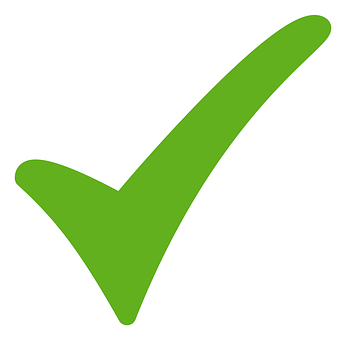 ssize_t Write (struct file *, char __user *, size_t , loff_t *)
ssize_t Read (struct file *, char __user *, size_t , loff_t *)
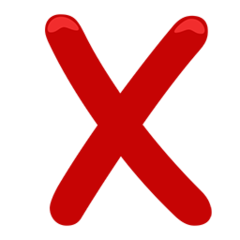 Advanced pointer analysis: not scalable
SVF2(used by K-Miner1,a static tool kernel analysis)
They do not scale for Linux kernel (~16 MLoC)
Can be applied to a smaller codebase, which harms soundness
30
K-Miner: Gens, David, et al. "K-Miner: Uncovering Memory Corruption in Linux." NDSS. 2018.
SVF: Sui, Yulei, and Jingling Xue. "On-demand strong update analysis via value-flow refinement." Proceedings of the 2016 24th ACM SIGSOFT international symposium on foundations of software engineering. ACM, 2016.
[Speaker Notes: 1.5min
There are two existing solutions to address this problem and both of them have limitations.
(click)
The first solutions is type based approach, which uses function signature to match callee with callsite.
This will result in wrong call graph since there may be lots of functions with the same function signature.
Therefore, this approach suffer from precision issue.

(click)
The second solution is to use generic pointer analysis tools, like SVF, it is used by other kernel static bug detectors like k-miner. Even SVF is optimized,  SVF still does not scale for the Linux kernel which contains millions lines of code.
Therefore, this approach suffer from scalability issue.

PeX address this problem using common programming patterns.]
Challenge 2: Three Other Things We Don’t Know
write(“new”)
1. which function is permission check function
SyS_write(“new”)
2. which function is privileged function
3. which permission check function is needed for a privileged function
vfs_write
security_file_permission
Indirect Call
file->f_op->write
Direct Call
comm_write(“new”)
Permission check function
Privileged function
31
set_task_comm(“new”)
[Speaker Notes: The second challenge is missing ground truth.
Unlike android system, where permission check and protected functions are well documented.
We know which permission check is required to call a protected function.

However, In Linux Kernel, there are no such document for
permission check functions,
(click) 
privileged functions,
(click)
And their mappings are also unknow. 
(click)

PeX address this problem using an heuristic auto discovery algorithm.

Next I’m going to give an overview of PeX's workflow.]
PeX Workflow
Privileged 
Function 
Detection
KIRIN 
Indirect Call
Pointer Analysis
Kernel
Source
(IR)
Permission Check Error
Detection
ICFG
Permission Check Wrapper 
Detection
Challenge 1
Permission check functions
provided by user
Bug Report
Challenge 2
32
[Speaker Notes: 1 min
(click)
PeX takes linux kernel source code and first run indirect call analysis (KIRIN) by applying common programming patterns in the Linux Kernel to build a ICFG.
This solves the first challenge.

(click)
After that PeX's heuristic algorithm takes user given seed input(permission check functions) to detect wrappers of the function,
And use the ICFG to detect privileged functions.
This solves the second challenge.

(click)
Finally, PeX used ICFG and result of heuristic algorithm to run permission error detection to detect any potential bugs.

Next I will introduce KIRIN which is responsible for resolve indirect calls.]
Observation: kernel has well defined interface to connect different component together
KIRIN Observation: Most Indirect Calls(~90%) in Linux Kernel
Use Well Defined Interface
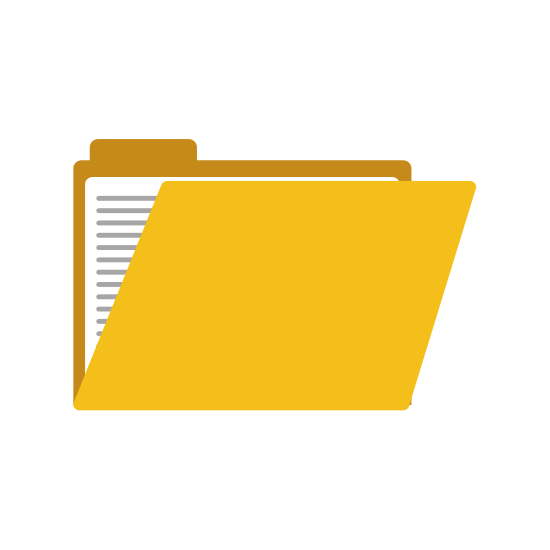 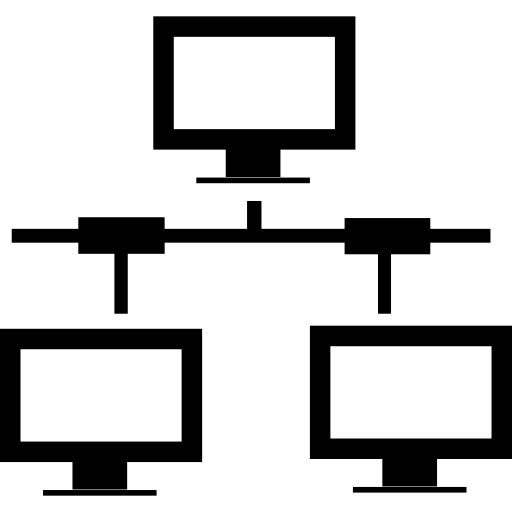 Network protocol
Filesystem
struct proto_ops {
  int (*connect) (struct socket *sock, struct sockaddr *vaddr, int sockaddr_len, int flags); 
  int (*listen) (struct socket *sock, int len); 
  int (*sendmsg) (struct socket *sock, struct msghdr *m, size_t total_len); 
  int (*recvmsg) (struct socket *sock, struct msghdr *m, size_t total_len, int flags); 
…
}
struct file_operations {
 loff_t (*llseek) (struct file *, loff_t, int);
 ssize_t (*read) (struct file *, char __user *, size_t, loff_t *);
 ssize_t (*write) (struct file *, char __user *, size_t, loff_t *);
 int (*open) (struct inode *, struct file *);
 int (*release) (struct inode *, struct file *);
 …
}
33
[Speaker Notes: 1min

Linux kernel is designed to use abstracted interfaces between different layers, for example,
(click)
In VFS layer, it defines a file_operations struct, and
What a file system developer need to do is to implement those functions in this interface and don’t have to worry about other components in the fs stack.

(click)
Similarily, in network stack, if a network developer want to introduce new protocol, it only implement protocol operations and don’t’ have to worry about  other components in the network stack.


Based on our observation, most of the indirect calls in the Linux kernel use such interface.
That means we can build a fairly good call graph by considering the kernel interface

Next I will show KIRIN’s two step approach.]
KIRIN Step 1: Trace and Collect All Struct Initializations
file_operations proc_pid_set_comm_operations
{
    .open       = comm_open,
    .read       = seq_read,
    .write      = comm_write,
    .llseek     = seq_lseek,
    .release    = single_release,
}
…
.write = ext4_file_write
.write = vfat_file_write
…
KIRIN trace all statically and dynamically initialized struct
34
[Speaker Notes: 1min

The first step of KIRIN is to collect all dynamic and static initiation of kernel interface (struct).
This is done through data flow analysis with struct field sensitivity.

(click)
This example shows the pseudo code in VFS layer, it calls the concreate file system using such interface.

(click)
As we mentioned earlier, each concrete filesystem defines its own file_operations in order to be used by VFS layer.

For example. for ext4 we have write pointer assigned ext4_file_write function. For vfat , we have write pointer assigned vfat_file_write.


KIRIN tracks all dynamic and static initializations of such interfaces.]
KIRIN Step 2: Match Indirect Call Target Using Interface
✔️ better precision than type-based method
Step 2 analyze the callsite
✔️ better scalability than SVF because the analysis is simpler
ssize_t __vfs_write(struct file* file,…)
{
    file->f_op->write
Calling write function in struct file_operations

Possible callee: comm_write, ext4_file_write,
                           vfat_file_write
1.Match Interface
2.Match member
struct file_operations {
    …
 ssize_t (*read) (struct file *, char __user *, size_t, loff_t *);
 ssize_t (*write) (struct file *, char __user *, size_t, loff_t *);
    …
}
35
[Speaker Notes: 1min

(click) 
The second step of KIRIN is to match callee with callsite.
(click) 
First, it have to figure out the interface used and the member function it want to call.
(click)
This step is done at callsite, we can know that, in this example, it is using file_operations interface and calling write method of a filesystem

(click)
After this step we can know that it may call for example comm_write, ext4_file_write, or vfat_file_write.
(click)
The advantage  of KIRIN is that we can achieve better precision than type-based method,
as in this example, we can see KIRIN won’t treat read function as call target, where type based approach will have read as call target, which is incorrect.

(click)
It is also more scalable than SVF because this analysis is much simpler,
KIRIN can analyze whole Linux kernel within 7 minutes, where SVF can not finish execution in 24 hours.]
PeX Workflow
Privileged 
Function 
Detection
KIRIN 
Indirect Call
Pointer Analysis
Kernel
Source
(IR)
Permission Check Error
Detection
ICFG
Permission Check Wrapper 
Detection
Challenge 1
Permission check functions
provided by user
Bug Report
Challenge 2
36
[Speaker Notes: Next I will show how PeX detect possible privileged functions]
Dominator Based Privileged Function Detection
1. User reachable path, starting from system call
write(“new”)
2.  A callsite protected by the permission check
 - the dominator analysis
SyS_write(“new”)
3. Mark callee of the privileged function call as privileged function
vfs_write
security_file_permission
file->f_op->write
callsite
Permission check function
callee
comm_write(“new”)
Privileged function call
37
set_task_comm(“new”)
[Speaker Notes: In challenge 2, we know permission check functions, privileged functions and their mapping are undocumented.
In order to address this challenge, PeX uses a dominator based privileged function detection to detect privileged function.

There are three heuristics used in this algorithm:
(click)
A path should be user reachable – starting from system call – this is because user request are sent through system call and thus user reachable path should be sanitized by permission check functions
In this example, we start from a write system call.

(click)
2. We search for a callsite (or a call instruction) protected by a permission check function call and mark it as privileged function invocation
Here we first call security_file_permission then we call write function in VFS layer.
Thus the green callsite is marked as privileged function call.

(click)
3. We mark callee function of the callsite as privileged function.
In this example, we mark comm_write and set_task_comm as privileged functions.

Next, we use similar dominator analysis to detect the bug]
Traverse ICFG for Permission Check Error Detection
Traverse ICFG for user 
reachable path, 
starting from system call
2. Find a control flow path with no permission check in a backward search manner
Indirect Call
Bad Path
Direct Call
Permission Check Function
Privileged Function
ICFG
38
[Speaker Notes: 1min

This is the final step of PeX,

(click),
Previously, PeX figured out privileged function using forward traversal starting from system call.

In this step, PeX will use ICFG, privileged functions and permission check function mapping to detect a bug.

(click)
PeX run a backward traversal starting from where the privileged function is called till the system call,
if it find no permission check function is called in that path PeX will raise an alarm.

Next I will show the experiment results.]
Detection Capability
 – defconfig (2.4M LoC), PeX-KIRIN is Better
1. ICFG generated by KIRIN is more precise than type approach, so it generates less warnings
2. ICFG generated by K-Miner-SVF is unsound, so it generates less warnings
39
[Speaker Notes: We evaluated PeX’s detection capability, with different pointer resolution approaches,
Including typed based approach and unsound applications of SVF (which is the same approach used by K-Miner).

(click)

We found out that PeX generated less warnings than PeX-Type meaning that KIRIN is more precise.

(click)

Because SVF  is applied in unsound manner in K-Miner approach and it generated smaller ICFG,
So here it actually generates less number of warnings.

Next I will show bugs that we verified with kernel developers after our manual inspection of all warnings.]
Detection Capability
 – defconfig (2.4M LoC), PeX-KIRIN is Better
ICFG generated by K-Miner is not sound, so it detects less bugs
(Imprecise ICFG)
(unsound ICFG)
40
[Speaker Notes: We can see that PeX detect same number of bugs as PeX-Type based approach.
which means that PeX is precise.

(click)

Furthermore, we can see PeX-K-Miner approach detect less bugs due to smaller ICFG generated by the unsound applications of SVF.]
Overview
41
[Speaker Notes: To summarize, PeX is a case study to show that using common programming patterns can address scalability issue and precision issues in static bug detectors.
PeX address the ICFG build problem by applying indirect call and function pointer usage patterns In the linux kernel.
Our key analysis, ICFG analysis can finish execution within 7 minutes where as generic pointer analysis tool can not finish execution in 24 hours.
We also tested PeX with latest linux kernel and found out 36 real bugs.

Next I will show some possible future works.]
Future Work
ProRace’s approach is useful for other dynamic program analysis tools
        - ProRace’s online lightweight sampling can benefit other bug detectors
          e.g. Sampler [MICRO’18]
        - ProRace’s offline memory sample reconstruction can also benefit other 
          dynamic program analysis tools
KIRIN is useful for other kernel static bug detectors
        - Many static kernel bug detector tools rely on ICFG
42
Thank you !
43
Backup slides here
44